CyberSecurity Issue in Digital Library Context
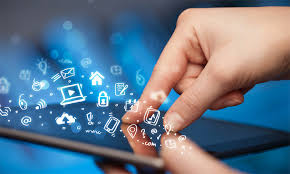 Irhamni
University of North Texas

Jakarta, 11 Desember 2020
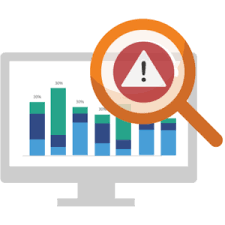 - Introduction - Concept Map- 5S Digital Library Framework- Methodology
CONCEPT MAP
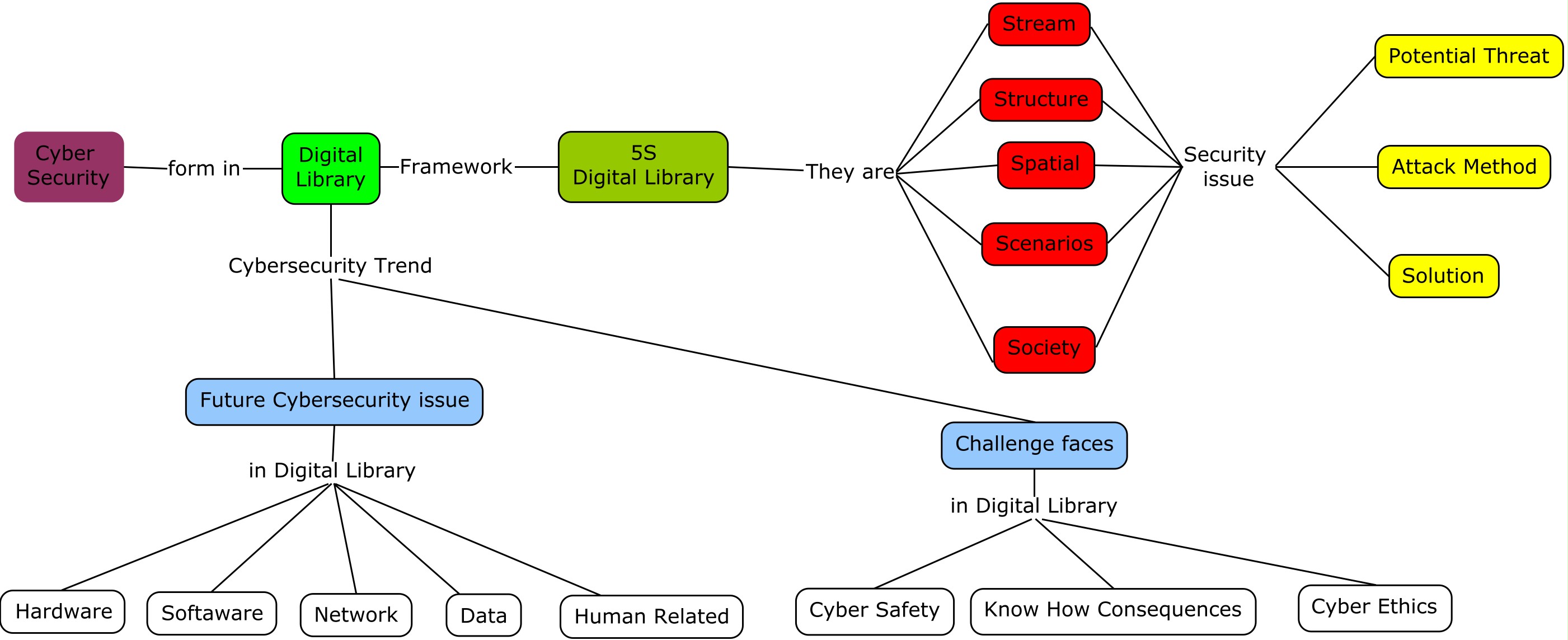 5S DIGITAL LIBRARY FRAMEWORK CONCEPT
Streams are sequences of arbitrary types (e.g., bits, characters, pixels, frames) and may be static or dynamic (such as audio and video).
A structure specifies the way in which parts of a whole are arranged or organized
A space is a set of objects together with operations on those objects that obey certain constraints. Spaces define logical and presentational views of several DL components, and can be of type measurable, measure, probability, topological, metric, or vector space.
A scenario is a sequence of events that also can have a number of parameters. Events represent changes in computational states; parameters represent specific variables defining a state and their respective values
A society is “a set of entities and the relationships between them” and can include both human users of a system as well as automatic software entities which have a certain role in system operation.
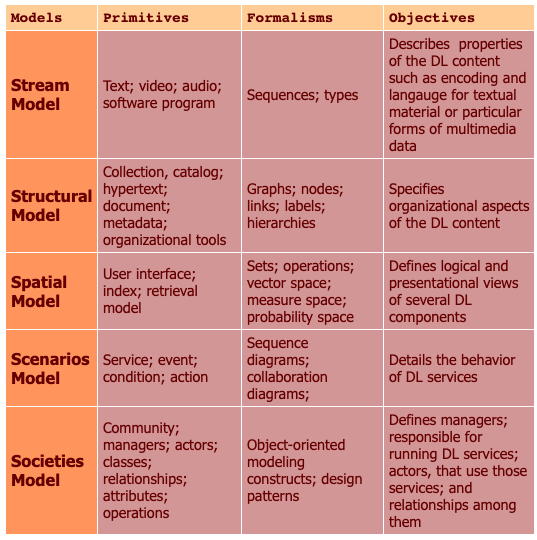 Murthy, U., Gorton, D., da S. Torres, R., Gonçalves, M. A., Fox, E. A., & Delcambre, L. (2007).
Sources : http://dlrl.cc.vt.edu/projects/5S-Model/
METHODOLOGY
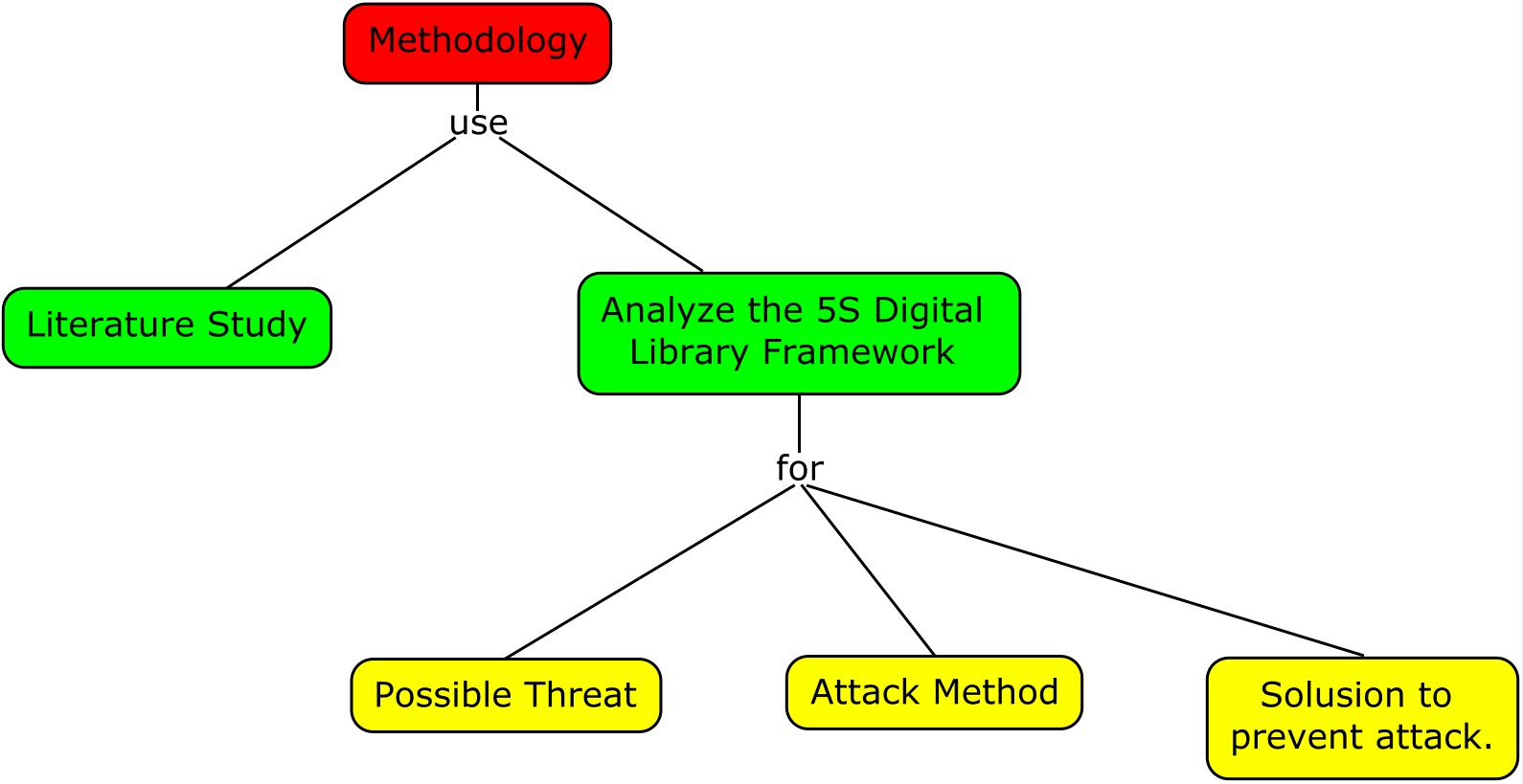 Literature Study on security threat on 5S digital library  framework
Analyze the 5S Digital Library Framework with Possible Threat, Attack Method and Solusion to prevent attack.
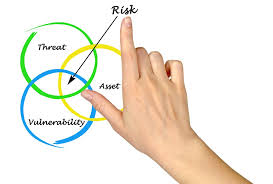 FINDINGS
Findings on Stream Models
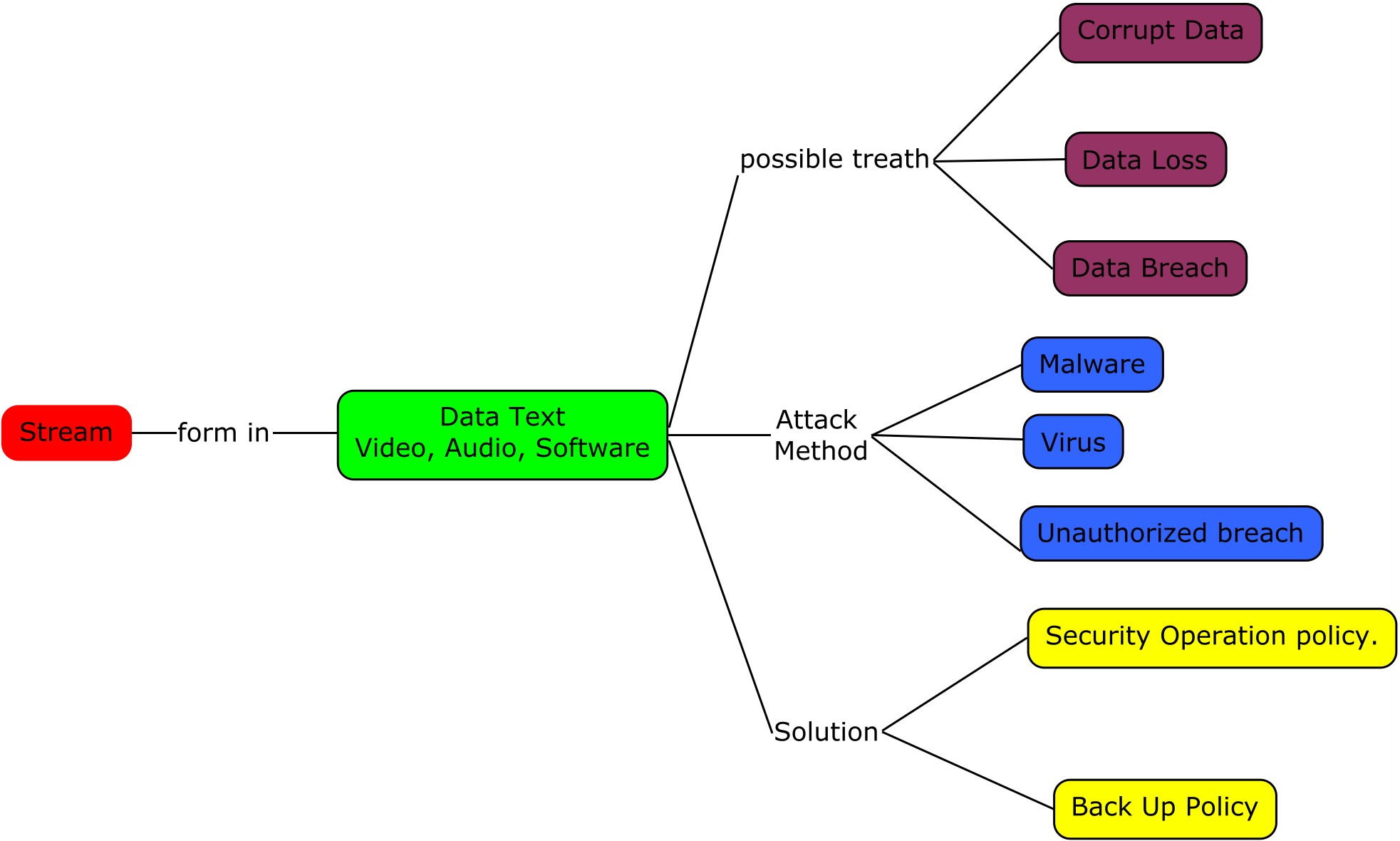 Findings on Structure Models
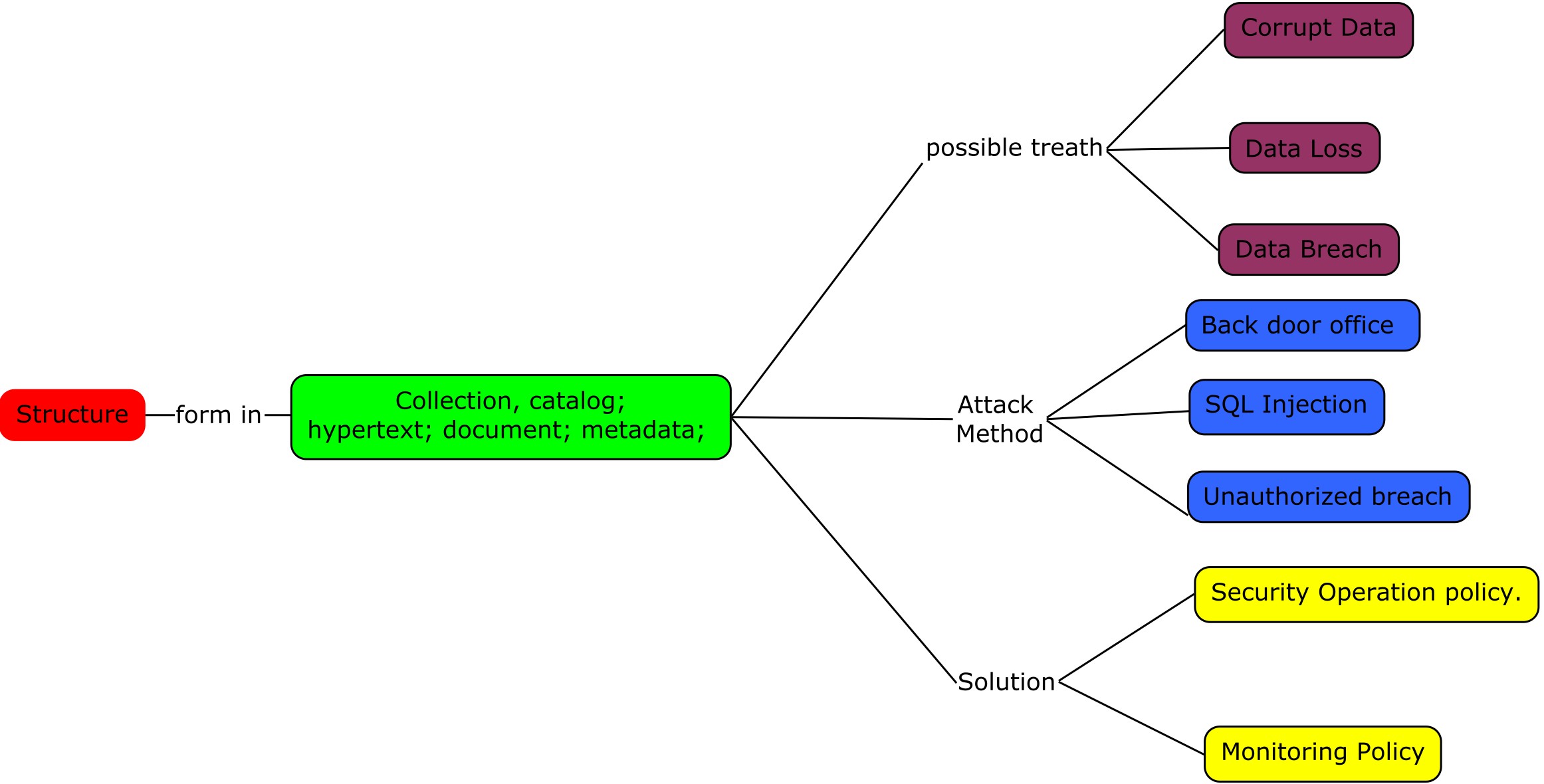 Findings on Spatial Models
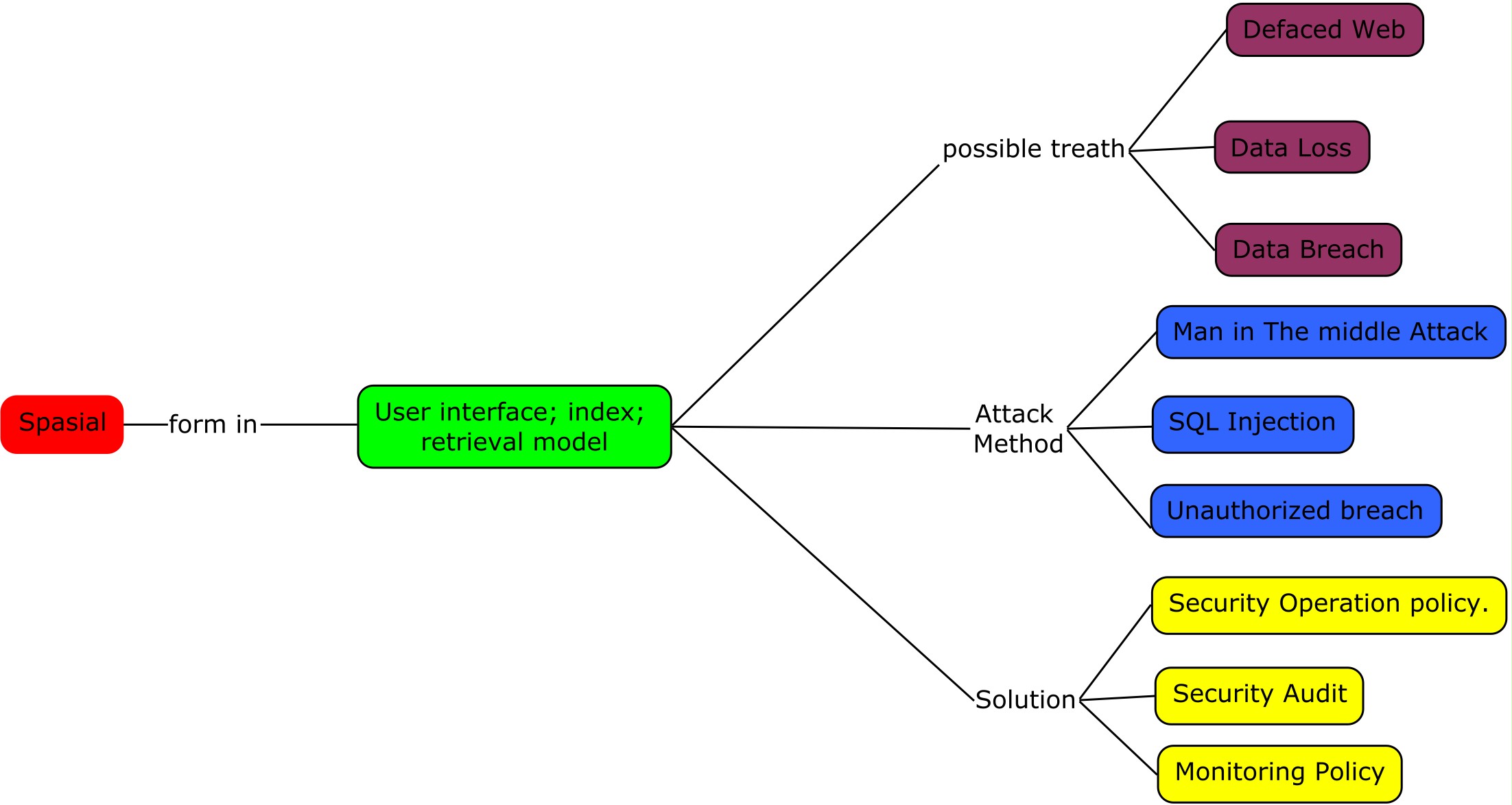 Findings on Scenario Models
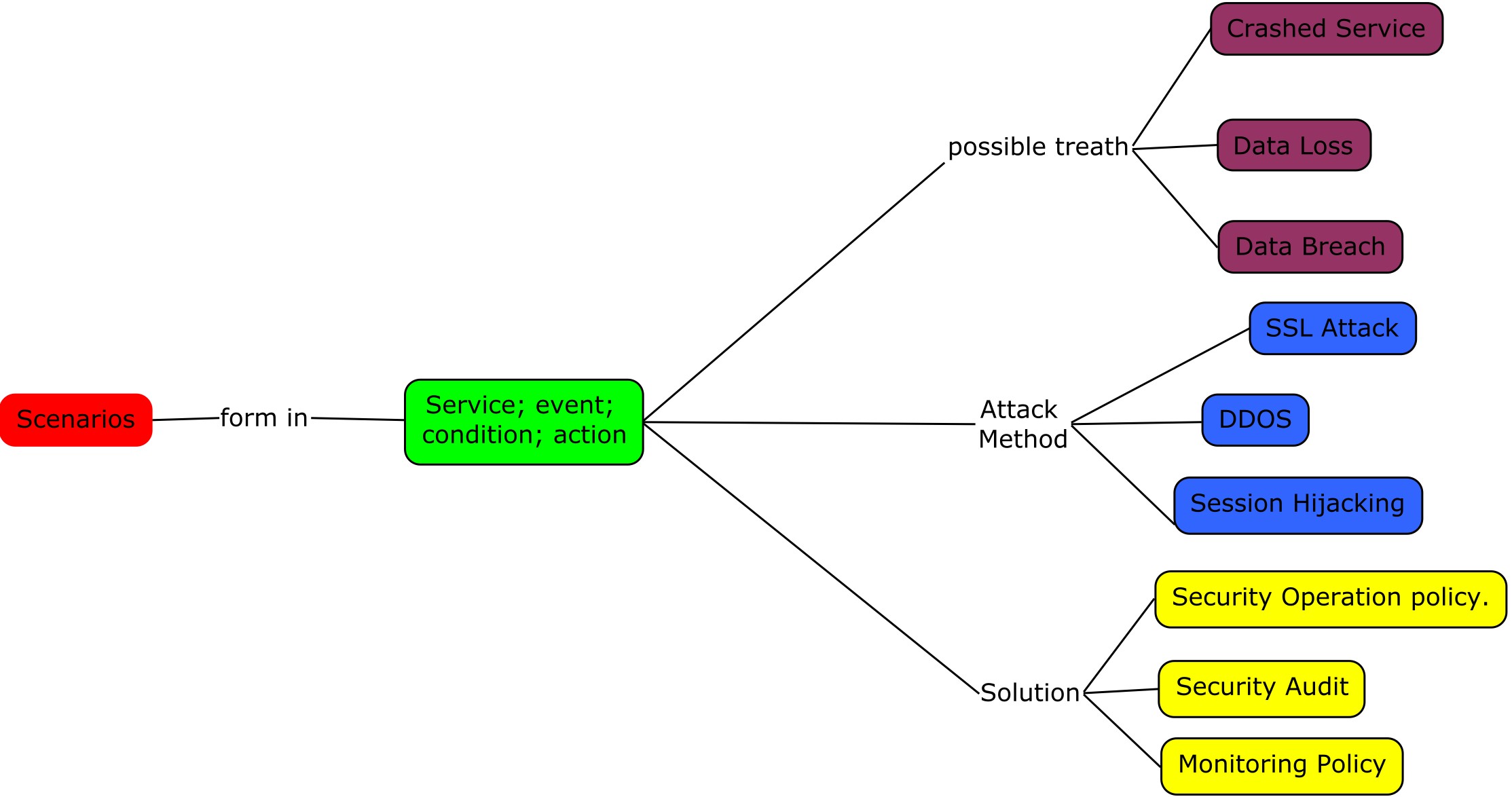 Findings on Society Models
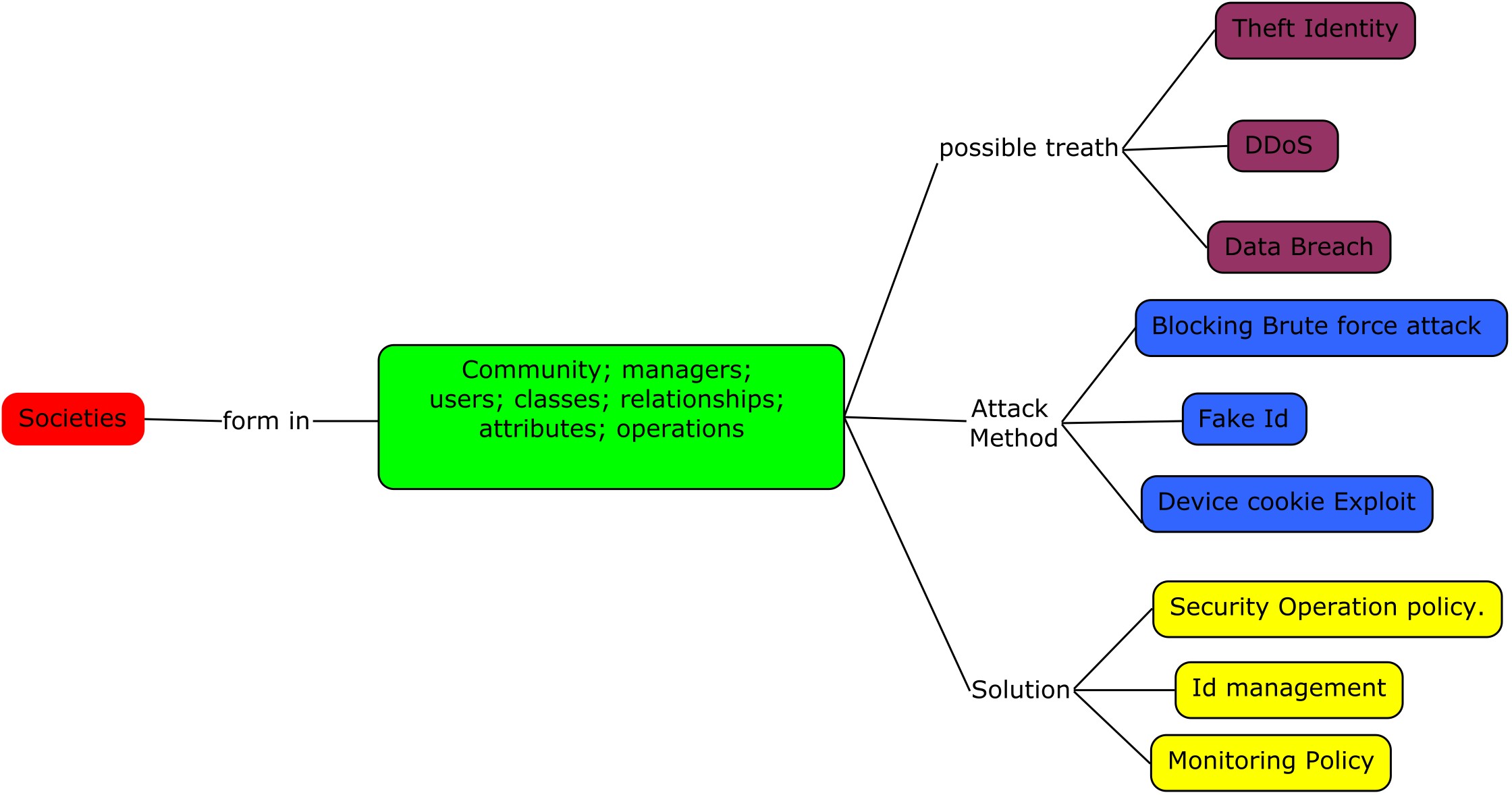 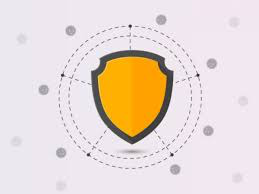 Discussion
Future Cybersecurity Issue in Digital Library
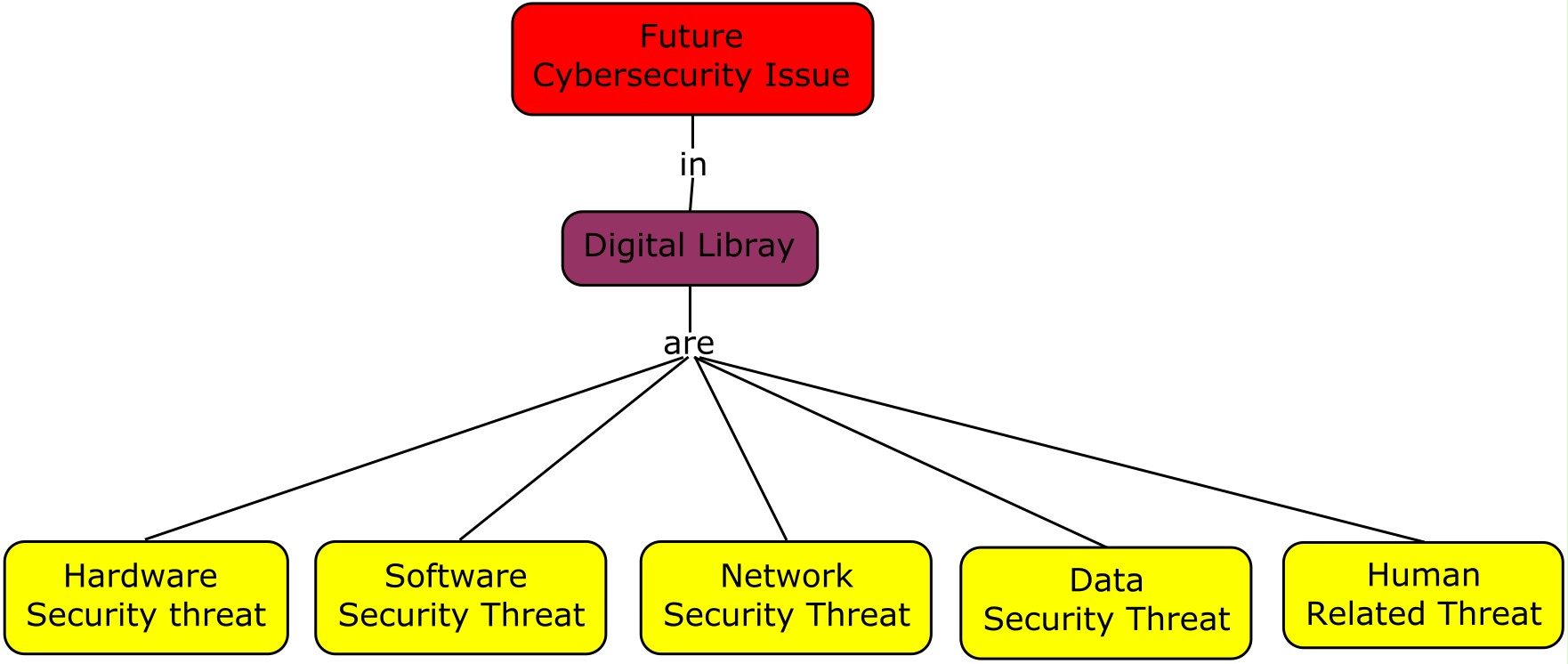 There are several future cybersecurity issue in Digital Library, they are  Hardware Security Threats, Software Security Threats, Network Security Threats, Data Security Threats, Human Related Threats (Adjie, 2019)
Hardware Security Threats
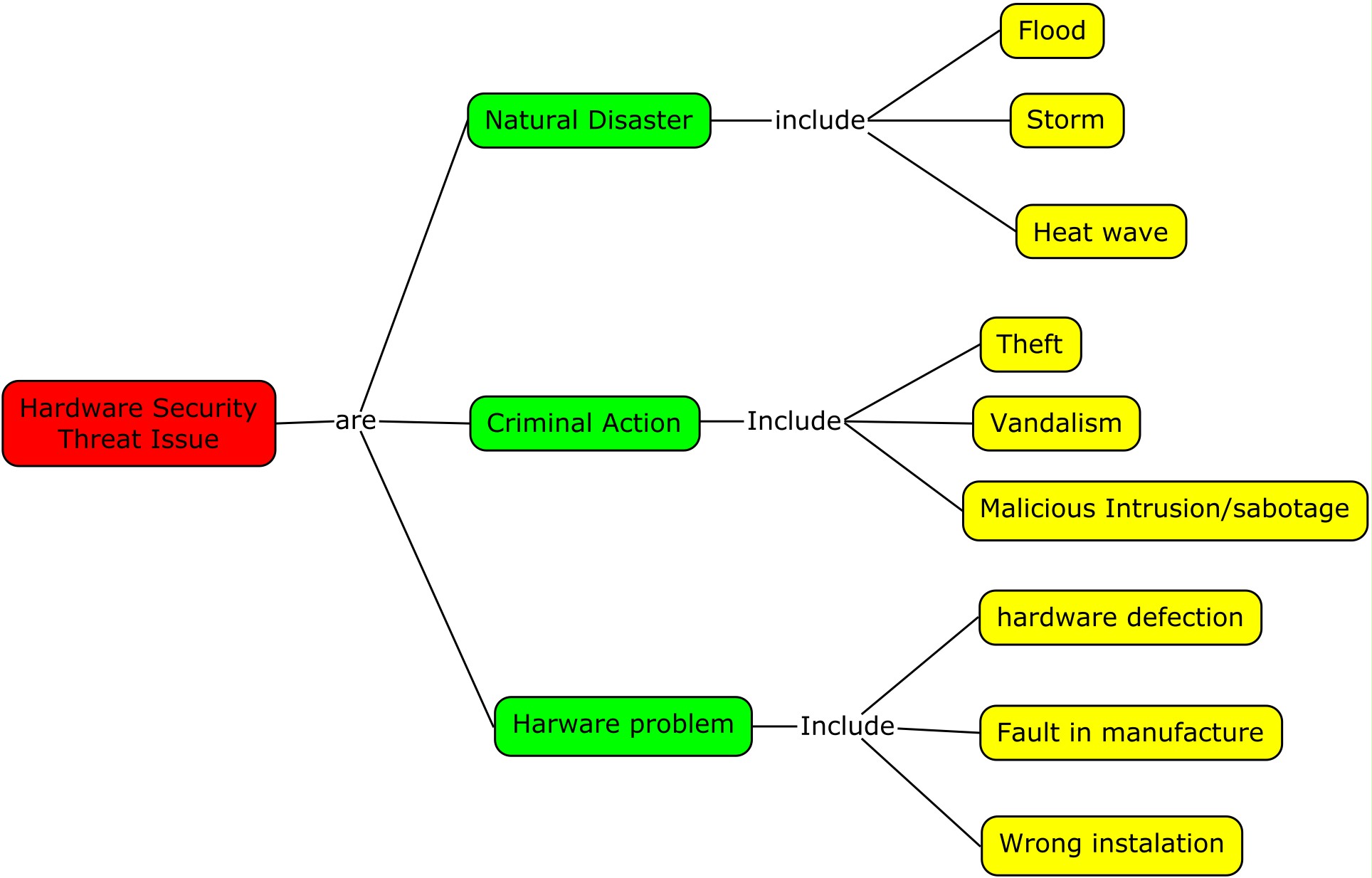 Hardware assets may require physical protection from various security threats. It may be necessary to ensure that hardware assets do not create or are not exposed to any environmental hazards. These controls additionally reduce the risk of unauthorized data access, unauthorized equipment removal, and disposal (Hingarh, V., & Arif, A. , 2013).
Software Security Threats
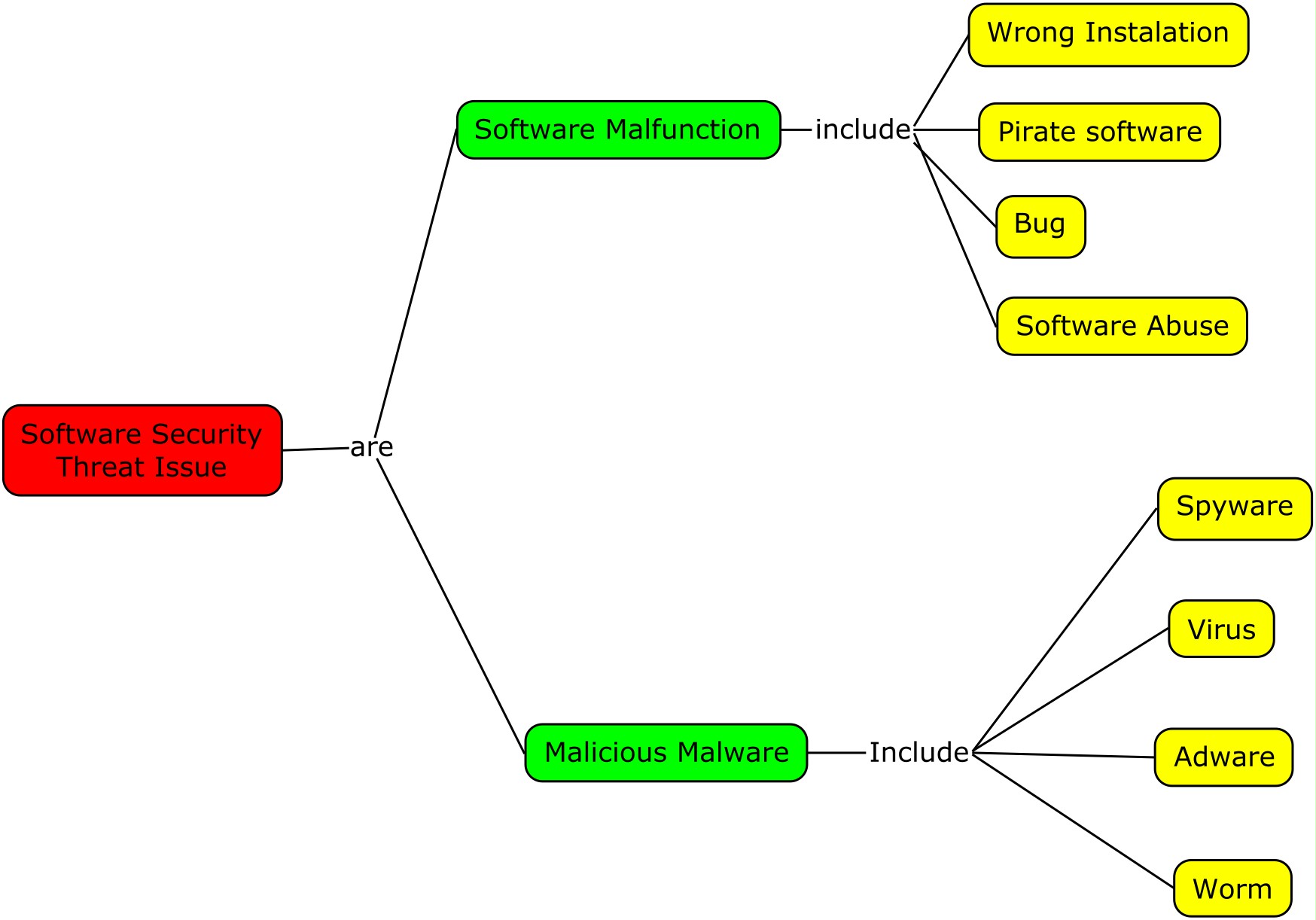 Software security is the idea of engineering software so that it continues to function correctly under malicious attack. Most technologists acknowledge this undertaking’s importance, but they need some help in understanding how to tackle Sametinger, J. , 2013).
Network Security Threats
Networks present a host of issues for network managers. Unauthorized access points, broadcasted SSIDs, unknown stations, and spoofed MAC addresses are just a few of
the problems addressed in WLAN troubleshooting. Choi, M. K., Robles, R. J., Hong, C. H., & Kim, T. H. , 2008).
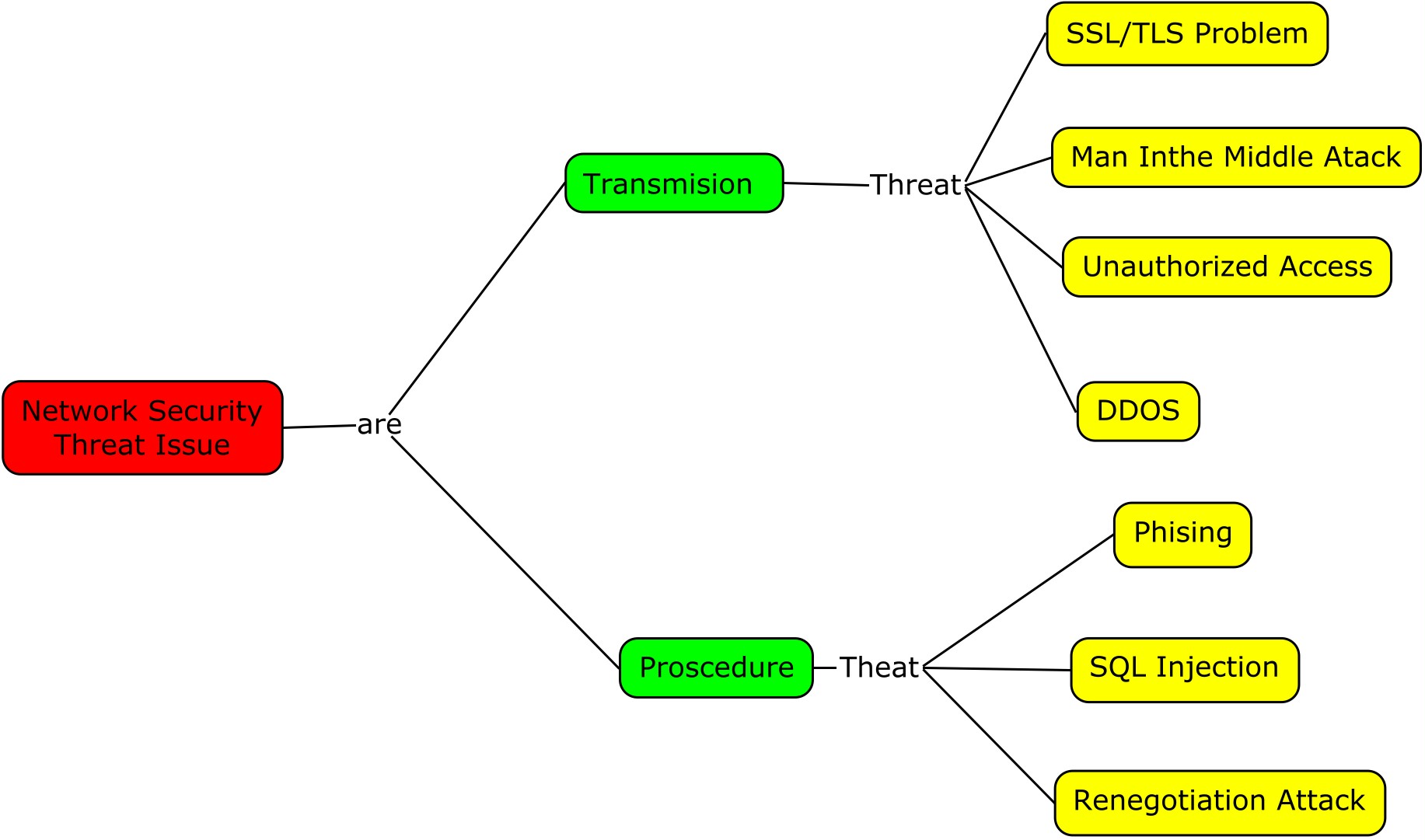 Data Security Threats
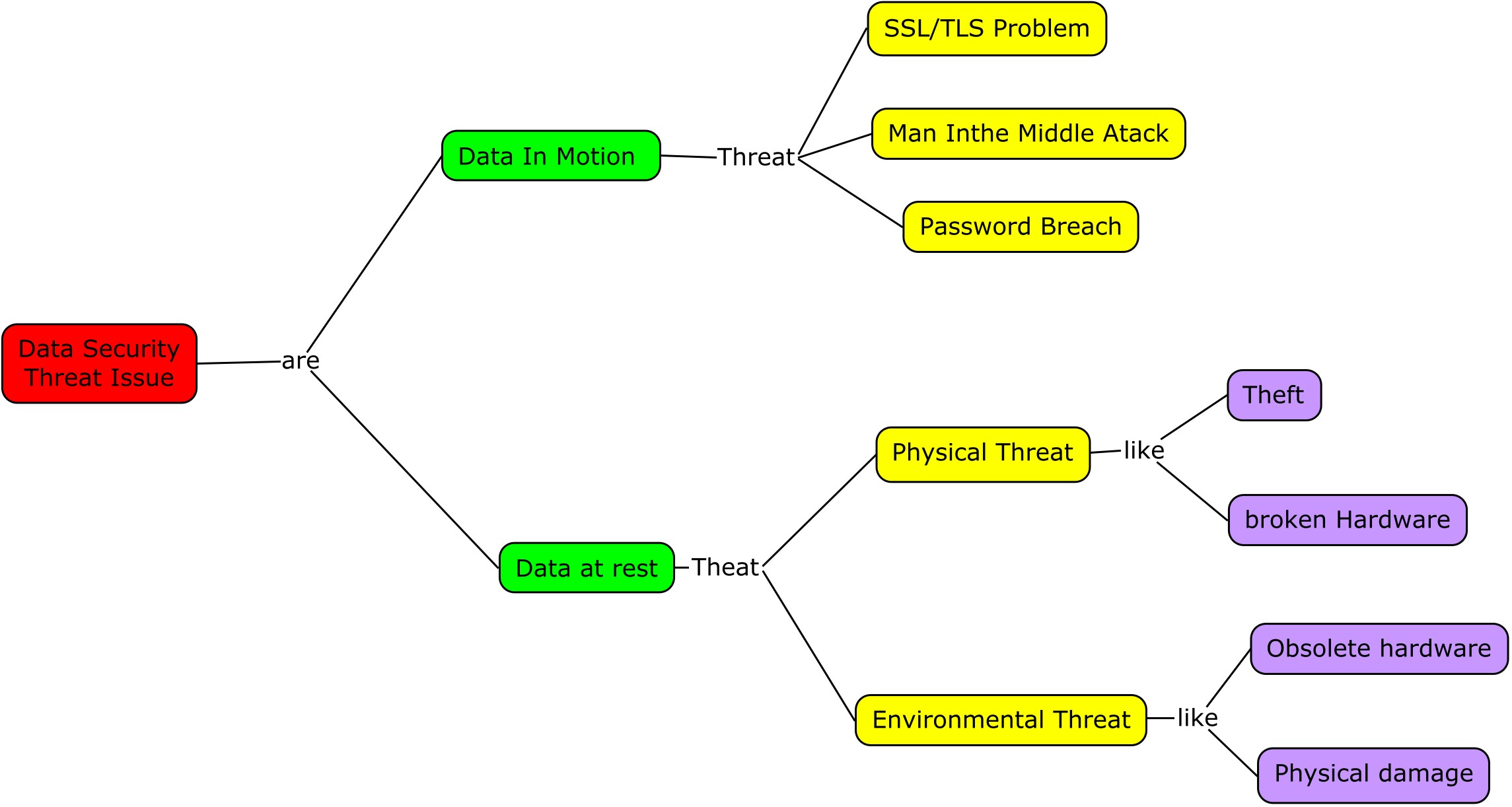 “Security data is important organizational information that is produced by performing a task in a business process and is important to the organization in terms of confidentiality, integrity, availability, or any combination of them” (D Bourgeois, 2014)
Human Related Threats
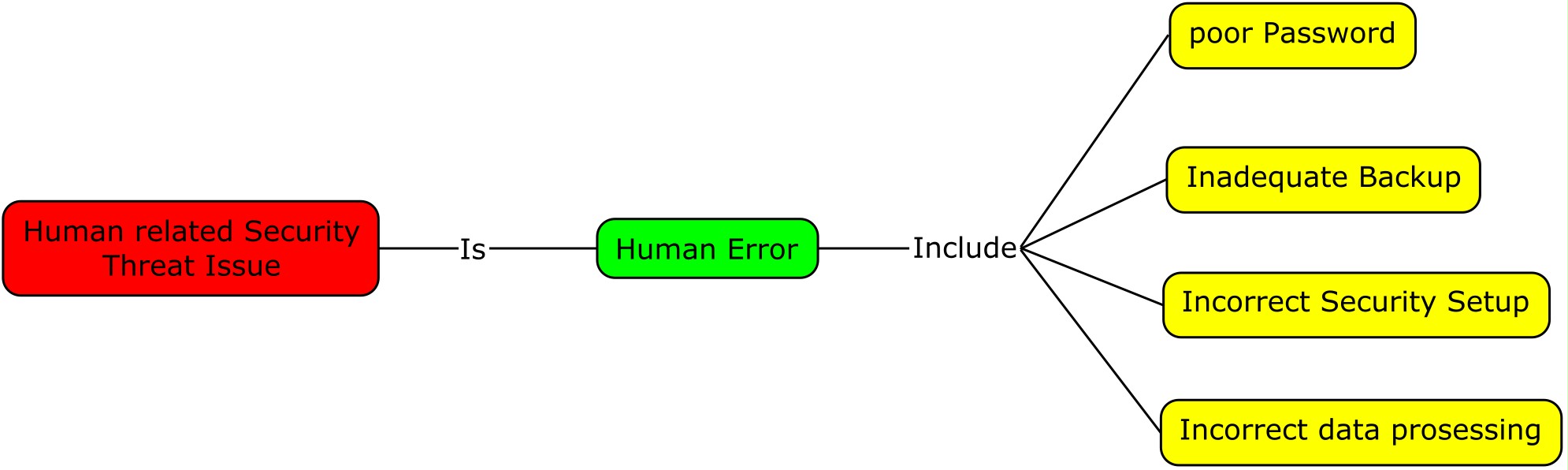 Against the backdrop of a complex and growing cyber threat landscape, where 57% of businesses now assume their IT security will become compromised, businesses are also waking up to the fact that one of the biggest chinks in their armor against cyberattack is their own employees. In fact, 52% of businesses admit that employees are their biggest weakness in IT security, with their careless actions putting business IT security strategy at risk (Kaspersky Lab, 2020)
Challenge Faced on Digital Library Security
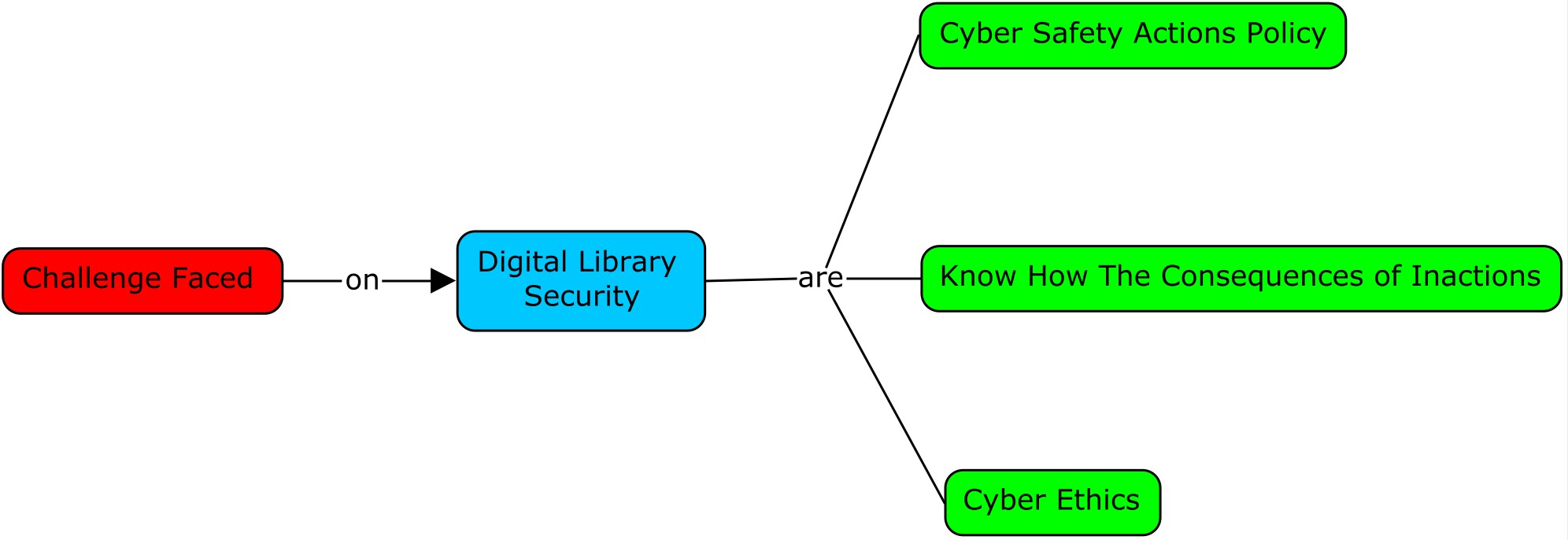 Challenge faced by Digital Library are Cyber Safety Actions Policy, Know How The Consequences of Inactions, Cyber Ethics (Adjie, 2019)
Cyber Safety Actions Policy
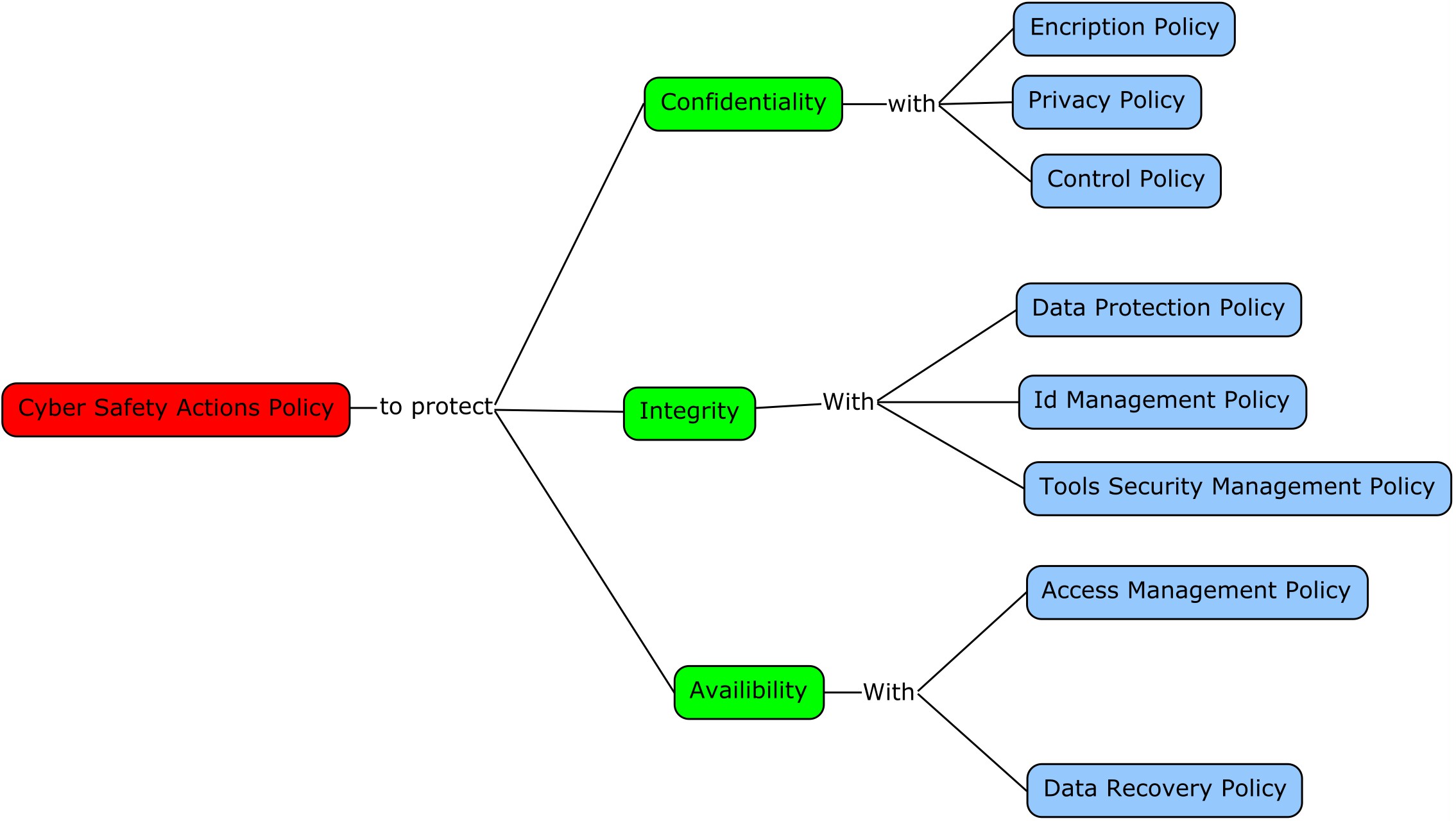 Cybersecurity policy also need strong legislations, to ensure legal certainty in the development of cyber security, the government enacts the cyber security national framework (Rizal, M., Yani, Y.M. , 2017)
Know How The Consequences of Inactions
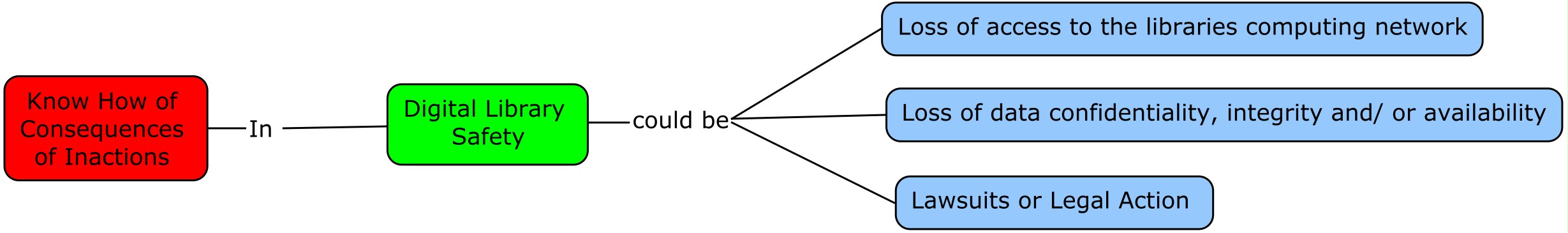 Know How The Consequences of Inactions is one of  risk assessment to look for the damage and see the consequences what could be happend in the future regarding the  process systems, security, protection systems and loss prevention programs. The Know How The Consequences of Inactions  contribute to see the severity of damage when an incident occurs.
Cyber Ethics for Digital Library
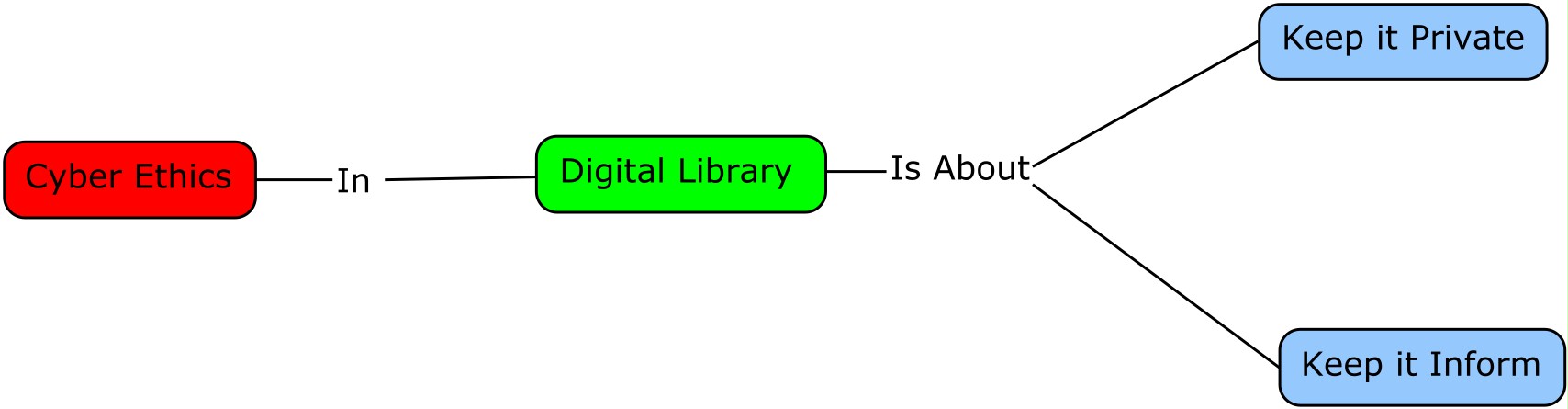 Cyber Security is a matter of Contextual integrity to understanding privacy, both descriptively and normatively (Loi, M., & Christen, M. , 2020)
Conclusion
The 5S Digital library framework could also be use as a tool for doing risk assessment oh digital library security performance.
Digital Library as one of the entity of Cybersecurity continues to diverge into different paths, with each time evolved the security of the information. 
The disruptive technologies create a new challenge to digital libraries with not only on how they secure their information resources, but how they require new platforms and intelligence to do so.
References
Bourgeois, D. (2014, February 28). Chapter 6: Information Systems Security. Retrieved November 12, 2020, from https://bus206.pressbooks.com/chapter/chapter-6-information-systems-security/
Choi, M. K., Robles, R. J., Hong, C. H., & Kim, T. H. (2008). Wireless network security: Vulnerabilities, threats and countermeasures. International Journal of Multimedia and Ubiquitous Engineering, 3(3), 77–86.
Hameli-Sendi, A. (2020). An efficient security data-driven approach for implementing risk assessment. Journal of Information Security and Applications, 54, 102593. doi:10.1016/j.jisa.2020.102593 
Hingarh, V., & Arif, A. (2013). Understanding and Conducting Information Systems Auditing. John Wiley & Sone.
Kaspersky Lab. (2020). The Human Factor in IT Security: How Employees are Making Businesses Vulnerable from Within. Retrieved November 12, 2020, from https://www.kaspersky.com/blog/the-human-factor-in-it-security/
Knowles, A. (2019, March 04). Tough Challenges in Cybersecurity Ethics. Retrieved November 12, 2020, from https://securityintelligence.com/tough-challenges-cybersecurity-ethics/
Loi, M., & Christen, M. (2020). Ethical Frameworks for Cybersecurity. In M. Christen, B. Gordijn, & M. Loi (Eds.), The Ethics of Cybersecurity (pp. 73–95). Springer International Publishing. https://doi.org/10.1007/978-3-030-29053-5_4
Murthy, U., Gorton, D., Torrs, S., Goncalves, M., Fox, A., &amp; Delcambre, L. (2009, May). 5S Framework for Digital Libraries. Retrieved November 14, 2020, from http://dlrl.cc.vt.edu/projects/5S-Model/ 
Niblett, G. (2012). Threats and countermeasures. Itnow, 54(1), 6–9. https://doi.org/10.1093/itnow/bws002
Sametinger, J. (2013). Software security. Proceedings of the International Symposium and Workshop on Engineering of Computer Based Systems, 216. https://doi.org/10.1109/ECBS.2013.24